Организация медицинской помощи в условиях ОСМС
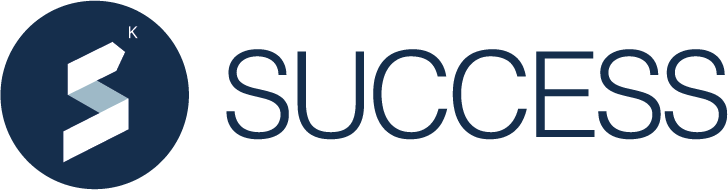 Здравоохранение сопровождает человека всю жизнь. 
Необходимо обеспечить возможно широкий охват населения эффективными медицинскими услугами на всех этапах жизни
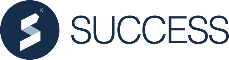 Антенатальный уход, материнское здоровье и питание
профилактика
Беременность и роды
Уход и профилактика
Уход за ребенком, прививки, питание
Младенчество
Выход на пенсию
Детская медицина и питание, профилактика
Детство
Эффективные медицинские услуги
Школьный возраст
Школьное здравоохранение
Зрелость
Здоровый образ жизни, эффективные услуги здравоохранения
Молодость
Репродуктивное здоровье, информирование и профилактика
2
Источник: Клэссон 2003г. (адаптировано)
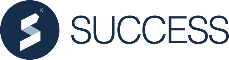 Вызовы, стоящие перед системой здравоохранения
3
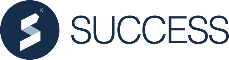 Три измерения сбалансированной модели здравоохранения
Классификация систем финансирования здравоохранения 
(по источникам дохода)

Солидарные системы
Общее налогообложение
Обязательное медицинское страхование
Не солидарные системы
Частное (коммерческое) страхование
Медицинские накопительные счета
Прямые платежи населения
Теневые платежи
Глубина охвата
Финансовая защита: какие услуги население оплачивает из собственного 
кармана?
Объем охвата
Услуги: какие услуги
охвачены?
Широта охвата
Население: кто охвачен?
Три главных вызова финансирования
Сохранение всеобщего охвата населения медицинской помощью
Определение оптимального объема медицинской помощью
Внедрение механизмов разделения затрат
4
Глобальные вызовы в сфере здравоохранения
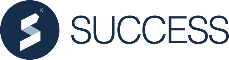 Данные по расходам на медицинскую помощь за 2017 год
За последние 10 лет:
Демографические изменения
Население увеличилось на 15%, в т.ч. число наиболее интенсивных потребителей медицинских услуг:
Пожилых - на 27% (2018 г. – 2,1 млн.чел, к 2025 году рост до 2,8 млн.чел)
Детей - на 24% (2018 г. - 5,8 млн.чел, к 2025 году рост до 6,9 млн.чел.)
Рекомендуемые расходы 
5% к ВВП (2,9 трлн.тг.)
3,1% 
от ВВП
Дефицит ГОБМП
363 млрд.тг.*
Эпидемиологические изменения
тыс., KZT
Частные расходы
680 млрд.тг. (42%)
52
Рост количества больных по 5 основным хроническим неинфекционным заболеваниям (сердечно-сосудистой системы, онкологические, органов дыхания, диабет, психические) в 2,5 раза (с 1,7  до 4,2 млн.чел.)
50
USD
41
39
ГОБМП
940 млрд.тг. (58%)
Удорожание стоимости лечения
Средняя стоимость пролеченного больного в стационаре выросла в 1,5 раза, в дневном стационаре - в 2,5 раза
Внедрены более 450 новых медицинских технологий
T
T
T)
*Дефицит сложился за счет необеспеченных декларируемых  в ГОБМП услуг
5
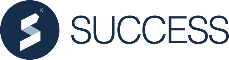 Как устроена система здравоохранения?
6
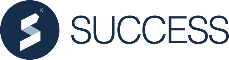 Как устроена система здравоохранения?
Как разобраться в терминах?
Медицинская деятельность
Медицинская помощь
Первичная медико-санитарная помощь
Специализированная медицинская помощь
Вид медицинской помощи
Медицинская услуга
Форма медицинской помощи
Лабораторная диагностика
Реабилитация
Стационарная помощь
7
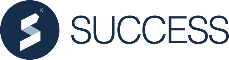 Как это все взаимосвязано?
МЕДИЦИНСКАЯ ДЕЯТЕЛЬНОСТЬ (профессиональная деятельность физ.лиц, получивших высшее или среднее профессиональное медицинское образование, а также юр.лиц, осуществляющих деятельность в области здравоохранения)
ВИДЫ МЕДИЦИНСКОЙ ПОМОЩИ
1) первая помощь
2) доврачебная медицинская помощь
3) квалифицированная медицинская помощь
4) специализированная медицинская помощь
5) высокотехнологичная медицинская услуга
6) медико-социальная помощь
Уровень квалификации персонала
медицинская помощь

2) лабораторная диагностика
3) патологоанатомическая диагностика
4) деятельность в сфере заготовки крови и ее компонентов
5) деятельность в сфере санитарно-эпидемиологического благополучия населения
6) деятельность в сфере охраны общественного здоровья
7) образовательная и научная деятельность в области здравоохранения
8) экспертиза в области здравоохранения
ФОРМЫ МЕДИЦИНСКОЙ ПОМОЩИ
1) амбулаторно-поликлиническая помощь:
первичной медико-санитарная помощь
консультативно-диагностическая помощь
2) стационарная помощь
3) стационарозамещающая помощь
4) скорой медицинская помощь
5) санитарная авиация
6) медицинской помощь при чрезвычайных ситуациях
7) традиционная медицина, народная медицина (целительство)
Место оказания помощи и техническое оснащение
8
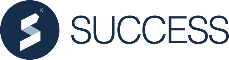 Взаимосвязь видов и форм медицинской помощи – это расстановка персонала и ресурсов
Скорая помощь/
сан.авиация
ПМСП
КДП
СЗТ
Стационарная помощь
Медицинская реабилитация
Паллиативная помощь
Доврачебная помощь
Квалифицированная помощь
Специализированная помощь
ВТМУ
Медико-социальная помощь
Социальный работник/психолог
Врач
Средний медицинский работник
9
В течение жизни человек постоянно контактирует с системой здравоохранения
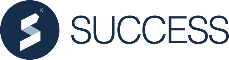 ВОПРОСЫ
ОТВЕТЫ
Кто может войти в систему?
Категории пациентов:
Граждане
Иностранцы и лица без гражданства, имеющие ВНЖ
Иностранцы и лица без гражданства, не имеющие ВНЖ
Граждане иностранных государств, имеющих 2-х или многосторонние договоры с Казахстаном
Нужно ли платить за вход и сколько стоит входной билет?
Плата за разовый вход?
Абонемент (проездной билет)?
Клубная карта?
Дополнительные привилегии?
Деньги для оплаты медицинских услуг:
Платные услуги из кармана граждан
Налоги
Отчисления и взносы на ОСМС
Добровольное медицинское страхование
Какую помощь могут получить люди за уплаченные деньги, если это - ?
Платные услуги?
Налоги?
Взносы и отчисления на ОСМС?
Страховая премия ДМС?
Виды, пакеты, перечни медицинских услуг:
Любые медицинские услуги
Гарантированный объем бесплатной медицинской помощи
Перечень медицинской помощи в системе ОСМС
Программы добровольного медицинского страхования
Медицинские услуги в организациях других ведомств (спорт, образование, соцзащита, военные, специальные и правоохранительные органы и др.)
10
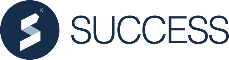 В течение жизни человек постоянно контактирует с системой здравоохранения
ВОПРОСЫ
ОТВЕТЫ
Кто решает, какие именно медицинские услуги должны предоставляться за наши деньги, если это - ?
Платные услуги?
Налоги?
Взносы и отчисления на ОСМС?
Страховая премия ДМС?
Виды, пакеты, перечни медицинских услуг:
Медицинская организация, любые услуги, какие он может оказывать
Правительство (ГОБМП, см. перечень)
Правительство (ОСМС, см. перечень)
Страховая компания (ДМС, см. перечень)
Правительство и уполномоченные органы (услуги других ведомств)
Кто устанавливает цены (тарифы) на медицинские услуги, которые нужно заплатить медицинской организации?
Платные медицинские услуги 
Гарантированный объем бесплатной медицинской помощи
Перечень медицинской помощи в системе ОСМС
Программы добровольного медицинского страхования
Деньги для оплаты медицинских услуг:
Платные медицинские услуги – сама медицинская организация
ГОБМП – МЗ РК
ОСМС – МЗ РК
ДМС – медицинская организация / страховая компания
Сколько денег собирается (расходуется) на медицинскую помощь в стране?
Платные услуги?
Налоги?
Взносы и отчисления на ОСМС?
Страховая премия ДМС?
Виды, пакеты, перечни медицинских услуг: 
Платные услуги 626,9 млрд. (36%)
ГОБМП 1 024 млрд.(58%)
ОСМС (-)
ДМС (1,4%) 22 млрд.
11
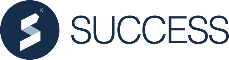 Кто может войти в систему?(ГОБМП и ОСМС)
12
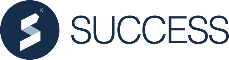 Доступ различных категорий пациентов к ГОБМП (1)
Профилактические, диагностические и лечебные медицинские услуги, по перечню МЗ
свидетельство лица, ищущего убежище
удостоверение беженца
ГОБМП при острых заболеваниях, представляющих опасность для окружающих
национальный паспорт
регистрационное свидетельство для иностранцев и лиц без гражданства в случае отсутствия документов, удостоверяющих личность
Трудовой договор
ГОБМП наравне с гражданами Казахстана
ИИН (РПН):
вид на жительство иностранца
удостоверение оралмана
удостоверение лица без гражданства
Закон Республики Казахстан от 12 января 2007 года N 223 «О национальных реестрах идентификационных номеров»
Закон Республики Казахстан от 4 декабря 2009 года № 216-IV «О беженцах»
13
[Speaker Notes: Медицинская помощь для граждан СНГ. Проблема ратификации.]
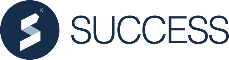 Доступ различных категорий пациентов к ГОБМП (2)
14
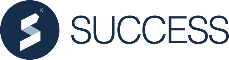 Плата за вход в систему ОСМС. Граждане Казахстана, льготные категории
Связанные с занятостью
Связанные с детьми
Связанные с возрастом
Связанные с инвалидностью
Связанные с ограничением свободы
10. Зарегистрированные безработные
2. Дети
1. Неработающие беременные женщины
7. Инвалиды
6. Пенсионеры, инвалиды и участники ВОВ
14. Находящиеся в СИЗО
11. Неработающие оралманы
3. Лица, находящиеся в отпусках в связи с беременностью и родами, по уходу за ребенком до 3-х лет
8. Неработающие лица, 
осуществляющие
 уход за ребенком-инвалидом
15. Лица, отбывающие наказание
12. Неработающие получатели АСП
4. Неработающее лицо  воспитывающее ребенка (детей) до 3-х лет
13. Лица, обучающиеся по очной форме обучения
9. Неработающее лицо, осуществляющее уход за инвалидом первой группы с детства
5. Многодетные матери
15
[Speaker Notes: Тренерам самостоятельно изучить перечень льготных категорий
Требуется сделать параллельные презентаций РЦЭЗ и ФСМС]
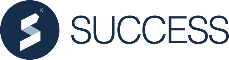 Плата за вход в систему ОСМС. Граждане Казахстана, прочие лица
Ставки взносов и отчислений
1%
1,5%
2%
1%
3%
2%
5%
5%
01.01.2022
01.07.2017
01.01.2018
01.01.2020
Движение платежей в систему ОСМС
Этап 1. 
Плательщик вносит средства через БВУ или АО «Казпочта»
Этап 2. 
Средства и данные поступают в Госкорпорацию
Этап 3. Госкорпорация сверяет сумму, ИИН, ФИО застрахованного
Этап 4. Акцептование платежа или его отклонение
Гражданин застрахован
Этап 5. 
Средства поступают на счет ФСМС (НБ)
16
ОСМС
Отчисления работодателей
Взносы работников
Взносы ИП, самостоятельных плательщиков
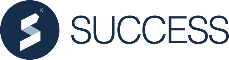 Доступ различных категорий пациентов в систему ОСМС.
Лица, не являющиеся гражданами Казахстана
Иностранцы и лица без гражданства
Постоянно проживающие в РК
Временно пребывающие в РК, 
в т.ч. члены их семей **
международный договор***
общие условия****
Трудовой договор
Отчисления
с 01.07.2017 – 1%; с  01.01.2018 – 1,5%; 
с 01.01.20120 – 2%; с 01.01.2022 – 3%
Не уплачивают
Взносы
с 01.07.2020 – 1%; с 01.01.2022 – 2%
Не уплачивают
Договор ГПХ
Взносы
с 01.07.2020 – 5% от объекта исчисления взносов (начисленные доходы по договорам ГПХ)
Не уплачивают
* - имеют право на ОСМС; право на ГОБМП с 01.01.2018
** - членами семьи иностранцев являются совместно проживающие супруг (супруга) и дети
*** - имеют право на ОСМС, в т.ч.члены их семей, а также на ГОБМП при острых заболеваниях, представляющих опасность для окружающих. Неработающие члены семей уплачивают взнос по ставке 5% от 1 МЗРП
**** - также имеют право на ГОБМП при острых заболеваниях, представляющих опасность для окружающих
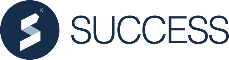 Что происходит, если прерывается уплата отчислений и взносов на ОСМС?
2. В течение 3 месяцев сохраняется доступ
1. Если не уплата отчислений/взносов?
3. Оплатить взносы (5% от 1 МЗРП) до 12 мес периода
*Не относится к плательщикам ЕСП. Плательщики ЕСП задолженность за предыдущий период оплачивают как иной плательщик (5% от 1 МЗП)
18
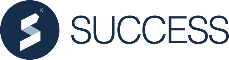 Какую помощь могут получить люди за уплаченные деньги?(ГОБМП и ОСМС)
19
Где граница между ГОБМП и ОСМС?
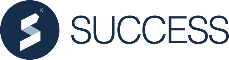 Минимальный необходимый объем медицинской помощи для КАЖДОГО ЧЕЛОВЕКА 
Контроль над заболеваниями, значимыми для ВСЕГО ОБЩЕСТВА
ГОБМП
Медицинская помощь для повышения качества жизни ЧЕЛОВЕКА
Основа для здоровья БУДУЩЕГО ПОКОЛЕНИЯ
ОСМС
20
Как понять, какие услуги входят в ГОБМП и ОСМС?
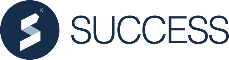 21
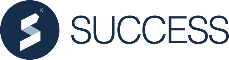 Исходная ситуация
Неэффективная программа диспансерного наблюдения хронических болезней:
число визитов в организации ПМСП составляет 1,2 визита на 1 больного при нормативе 2 визита в год
потребность в диагностических услугах (≈96 млрд.тг.) фактически не подкреплена бюджетным финансированием
В структуре пролеченных больных в круглосуточном стационаре (≈ 2,9 млн.случаев):
около 20% случаев – могли быть пролечены в условиях дневного стационара
по видам госпитализации 68% случаев – экстренная госпитализация 
по видам заболеваний 24% (698,9 тыс.случаев) – хронические неинфекционные заболевания
Запланированный бюджет (при существующих тарифах)  не учитывает реальную потребность в услугах реабилитационной помощи и покрывает:
20% случаев реабилитации (кардиология, кардиохирургия, неврология, ортопедия)
Запланированный бюджет (при существующих тарифах)  не учитывает реальную потребность в услугах паллиативной помощи и покрывает:
34% случаев паллиативной помощи (онкологические заболевания, туберкулез, терминальные стадии органной недостаточности и т.д.)
22
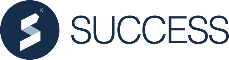 Как меняется организация медицинской помощи?(ГОБМП и ОСМС)
23
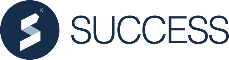 Санитарная авиация. Что это такое?
Санитарная авиация
Авиационные услуги
Медицинские услуги:
Эвакуация пациента, или
Транспортировка специалистов
Как принимается решение об оказании помощи?
Этап 4. Формирование мобильной бригады
Эвакуация пациента или оказание помощи на месте
Этап 1. 
Врач-координатор обращается в РЦСА
Этап 2. 
Диспетчерская служба РЦСА изучает мед.документацию
Этап 3. Телемедицинские консультации врачей (РЦСА и регионы)
Этап 5. 
Вылет мобильной бригады
24
Скорая медицинская помощь. Что изменилось в 2018 году?
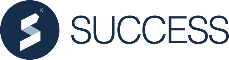 2
1
Классификация вызовов
Включение в периметр СМП приемных отделений стационаров
1 категория срочности (10 мин)
1 группа
Экстренная и неотложная помощь
ССМП (emergency)
2 категория срочности (15 мин)
2 группа
Не требующие экстренной и неотложной помощи
3 категория срочности (30 мин)
3 группа
Незначительная медицинская помощь
ПМСП (ambulance)
4 категория срочности (60 мин)
25
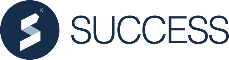 Перераспределение потока пациентов между уровнями медицинской помощи
Проведена оптимизация стационарных случаев, подлежащих госпитализации на разные уровни (более 700 тыс. случаев необоснованной госпитализации были исключены) 
Увеличение стационарозамещающей помощи при круглосуточных стационарах на 10% (оперативная активность), снижение стационарозамещающей помощи при поликлиниках на 27% (необоснованная госпитализация) 
Разработаны новые подходы реабилитации позднего восстановительного периода после перенесенных острых состояний и операций (дополнительно порядка 470 тыс. случаев)
Пересмотрена стоимость оказания стационарозамещающих случаев на разных уровнях
Сохранение уровня финансирования системы
2 908 592 случаев
396,0 млрд. тенге
2 706 556 случаев 
370,3 млрд. тенге
Круглосуточный стационар
Круглосуточный стационар
1 028 398 случаев 
37,1 млрд. тенге
Дневной 
стационар
Дневной 
стационар
1 288 151 случаев 
42,6 млрд. тенге
Реабилитация
38,0 млрд. тг.
+ 461 789 случаев 
+ 6,3 млрд. тенге
Амбулаторно поликлиническая помощь
Реабилитация
Реабилитация 2 этапа – 103 479 случаев на 18,1 млрд.тг.
Реабилитация 3 этапа по уровням:
Круглосуточный стационар - 72 172 случаев на 9,8 млрд.тг, 
Дневной стационар – 41 780 случаев на 2,3 млрд.тг, 
АПП- 34 816 случаев на 1,2 млрд.тг
Амбулаторно поликлиническая помощь
2018 год
4 196 743 случаев 439,6 млрд.тг
2020 год(прогноз)
26
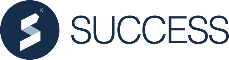 Первичная медико-санитарная помощь. Что было?
На уровне ПМСП оказываются следующие виды медицинских услуг: 

профилактические, 
диагностические, 
лечебные, 
по экспертизе временной нетрудоспособности
Есть ли границы ПМСП?
Какие именно медицинские услуги должны предоставляться на уровне ПМСП?
На что именно должны быть направлены услуги ПМСП?
Как классифицировать услуги ПМСП (оформление рецепта, прием первичного пациента, оформление справки и т.д.)
Как регистрировать услуги?
Как рассчитать нагрузку на персонал?
Как определить себестоимость услуг ПМСП
27
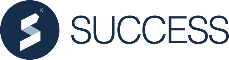 Первичная медико-санитарная помощь. Новшества. Границы ПМСП
Исчерпывающий перечень услуг ПМСП в разрезе: 
специалистов ПМСП
заболеваний, подлежащих динамическому наблюдению (существенная оптимизация неэффективных подходов диспансеризации, 25 групп вместо 259 групп болезней)
Функциональные обязанности персонала
Требования к квалификации и компетенции
Учет производительности труда персонала
Оснащение медицинским оборудованием
Планирование закупа расходных материалов
Расчет себестоимости услуг
28
КДП. Основные принципы распределения потока пациентов
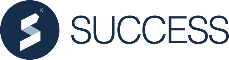 Одна и та же услуга КДП может входить как в пакет ГОБМП, так и в пакет ОСМС, поэтому для распределения важно понимать:
Какие заболевания покрываются исключительно ГОБМП
Какие медицинские услуги входят исключительно в ОСМС (некоторые проф.осмотры или стоматология)
ГОБМП – это,
ОСМС – это,
Все социально-значимые заболевания, а также заболевания, представляющие опасность для окружающих (инфекции) (см. Перечень)
25 групп заболеваний, подлежащих динамическому наблюдению на уровне ПМСП (см. Перечень)
Только те КДУ, которые предусмотрены для ведения вышеуказанных групп заболеваний (см. Перечень)
Профосмотр на онкопатологию (см. Перечень)
Заболевания, в том числе хронические и орфанные, которые не входят в число 
Социально-значимых;
Представляющих опасность для окружающих;
Подлежащих динамическому наблюдению на уровне ПМСП (25 групп)
Профилактические осмотры детей и некоторых категорий взрослых (см. Перечень)
КДУ, которые необходимы для ведения болезней, не входящих в ГОБМП
Экстренная и плановая стоматологическая помощь
Пациент имеет право выбора медицинской организации, оказывающей услуги КДП согласно пункту 77, приказа МЗ РК №591: направление от врача ПМСП или профильного специалиста субъекта здравоохранения является основанием для заключения договора между поставщиком ПМСП и организацией КДП, состоящей в базе данных в качестве соисполнителя
29
Консультативно-диагностическая помощь. Как распределены услуги КДП между ГОБМП и ОСМС? (1)
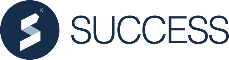 Да
Нет
Смешанно
30
[Speaker Notes: Привести примеры по группам заболеваний]
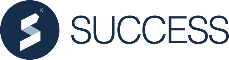 КДП. Распределение профилактических осмотров (скринингов)
31
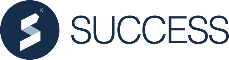 Стационарозамещающая помощь. Новшества
1. Разделены показания для госпитализации в ДС при АПП, КС, специализированных МО и/или отделениях по профилю.
2. ДС АПП, основные задачи:
активное плановое оздоровление пациентов с хроническими заболеваниями, подлежащих динамическому  наблюдению; 
долечивание пациентов после стационарного лечения; 
проведение  медицинской реабилитации 3 этапа.
3. ДС при КС, основные задачи: 
проведение операций и вмешательств со специальной предоперационной подготовкой и анестезиологической поддержкой; 
проведение сложных диагностических исследований, требующих специальной предварительной подготовки; 
наблюдение и лечение в связи с возможными неблагоприятными реакциями;
долечивание после первого этапа оперативных вмешательств в стационаре;
проведении лечебно-диагностических мероприятий в приемном отделении стационара до установления диагноза, не требующего лечения в условиях круглосуточного стационара.
Повышение эффективности АПП (плановое оздоровление пациентов с хроническими заболеваниями, подлежащих динамическому наблюдению, проведение реабилитации 3 этапа, оказание паллиативной помощи и сестринского ухода)
Снижение нагрузки на КС в связи с проведением комплекса обследования и лечения в ДС для городского и сельского населения в соответствии с перечнем заболеваний по кодам МКБ-9,10
32
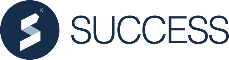 Стационарозамещающая помощь. Новшества. Границы
Объем стационарозамещающей помощи, по кодам МКБ10, 9  (преимущественное лечение)
Дневной стационар 
при КС
Стационар на дому
Дневной стационар 
при АПП
1) осмотр и консультации специалистов;
2) диагностические услуги;
3) лечение основного заболевания, послужившего причиной стационарозамещающей терапии;
4) проведение гемодиализа и перитонеального диализа, химио - и лучевой терапии;
6) медицинская реабилитация;
7) организацию стационара на дому при острых и хронических состояниях, которые не позволяют пациенту самостоятельно посетить поликлинику;
8) обеспечение кровью, ее компонентами (только в условиях КС);
9) паллиативная помощь и сестринский уход;
10) экспертизу временной нетрудоспособности.
Детальное распределение диагнозов по пакетам ГОБМП/ОСМС
В городе
На селе
Регистрация направлений на СЗТ в Портале «БГ»
33
[Speaker Notes: Уточнение по количествам нозологий город/село. Необходимо уточнять, что сельские жители будут получать помощь в городе]
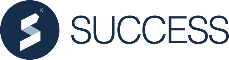 Стационарная помощь. Плановая госпитализация. Новшества.
В городе
На селе
На селе
В городе
Коды диагнозов для плановой госпитализации
4 058 нозологий
4 126 нозологии
317 нозологий
172 нозологии
Коды операций для плановой госпитализации, 
как при ГОБМП, так и при ОСМС
2 144 операций
1 079 операций
2 144 операций
1 079 операций
Если заболевание не входит в перечень заболеваний для преимущественного лечения в круглосуточном стационаре, госпитализации подлежат:
Дети до 18 лет; 
Беременные, родильницы
Лица старше 65 лет; 
По перечню заболеваний по МКБ-10 (на основе оценки состояния)
Перераспределение кодов между ДС и КС
Снижение расходов на стационарную помощь
Повышение доступности  круглосуточной стационарной помощи
34
Восстановительное лечение и медицинская реабилитация. Новшества. Границы
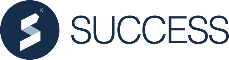 Около 400 тыс. пациентов нуждаются в МР в условиях стационара (2 этап)
Около 700 тыс. пациентов нуждаются в МР в условиях АПП
Учет пациентов?
Определение объема помощи и потенциала?
Распределение по уровням помощи?
35
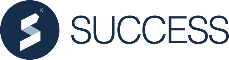 Восстановительное лечение и медицинская реабилитация. Что (делается)? Где (делается)? Когда (делается)?
36
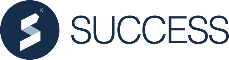 Паллиативная помощь и сестринский уход
НОВЫЕ ПЕРЕЧНИ
ДОПОЛНЕНИЯ В ПРАВИЛА
Отображен новый порядок на основе принципа непрерывности и доступности паллиативной помощи с момента установления диагноза неизлечимого заболевания;
Прописаны новые формы предоставления паллиативной помощи (стационар, стационар на дому, АПП); 
Учтены возрастные особенности в оказании паллиативной помощи детям;
Определено двойное кодирование в стационаре для учета и планирования.
Перечень кодов МКБ-10 с указанием кода основного диагноза и уточняющего диагноза для оказания паллиативной помощи взрослым

 Перечень кодов МКБ-10 с указанием кода основного диагноза и уточняющего диагноза для оказания паллиативной помощи детям
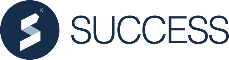 Благодарим за внимание!
38
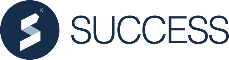 Справочные материалы
39
Функции и цели систем здравоохранения
Цели
Функции
Руководство
Отзывчивость
Здоровье
Обеспечение ресурсами
Предоставление услуг
Справедливый взнос
Финансирование
3. Закуп услуг
Финансирование – осуществление сбора, объединения и распределения доходов для оплаты необходимых услуг здравоохранения (ВОЗ)
2. Перераспределение рисков
1. Сбор средств
40
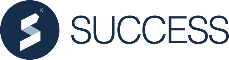 Сбор средств – способность системы эффективно и справедливо мобилизовать средства из различных источников финансирования, необходимые для оплаты медицинских услуг
1. Сбор средств
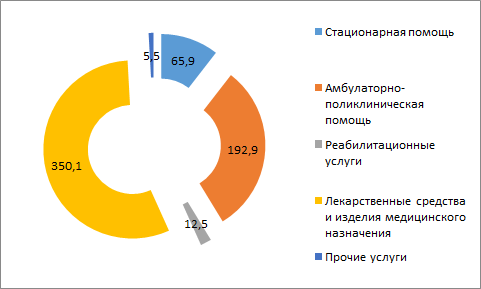 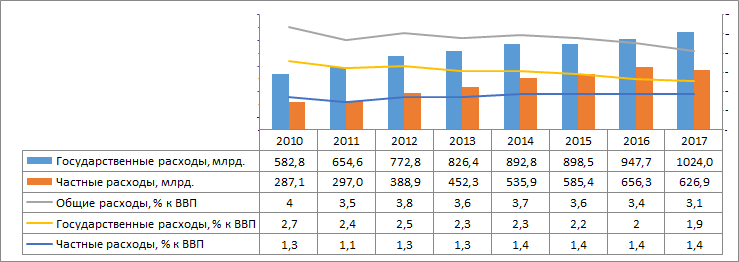 Структура частных расходов 
на здравоохранение (2017 г., млрд.тенге)
41
2. Перераспределение рисков
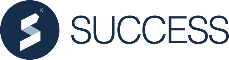 Перераспределение рисков – объединение собранных средств с целью перераспределения финансовых рисков в единый пул, таким образом, чтобы возникающие риски не ухудшали финансовой устойчивости этого пула
Половозрастная структура населения Казахстана 
(2016 г., с учетом ПВК)
Субсидирование
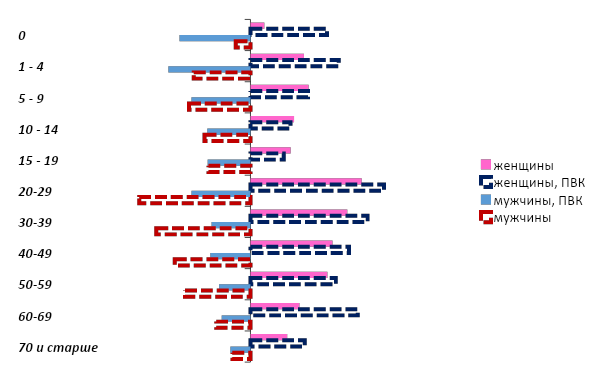 Средства, 
собранные 
от «богатых»
Потребление 
услуг 
«больными»
Средства, 
собранные 
от «бедных»
Потребление 
услуг 
«здоровыми»
Численность населения страны - 17,7 млн.чел.
Численность населения с учетом ПВК - 19,4 млн.чел.
42
3. Закуп услуг / Методы оплаты
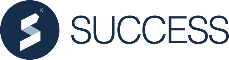 Закуп услуг – процесс, посредством которого аккумулированные средства выплачиваются поставщику медицинских услуг для осуществления определенных мероприятий в области здравоохранения
ПОСТАВЩИК
Высокий
Риск
ЗАКУПЩИК
Низкий
постатейный бюджет 
(без заранее определенных тарифов)
за койко-день

за услугу
КЗГ
за пролеченный  случай
глобальный бюджет

подушевая оплата
стимулирует наращивание объемов услуг
стимулирует консервацию текущего положения
стимулирует сдерживание затрат и объемов медицинских услуг
Указанные способы оплаты могут дополняться:
P4P (Pay for Performance) на основе согласованных (установленных) индикаторов результата);
со-оплатой со стороны населения.
43
Частные расходы на здравоохранение в Казахстане 2011-2017 гг., в млрд. тенге
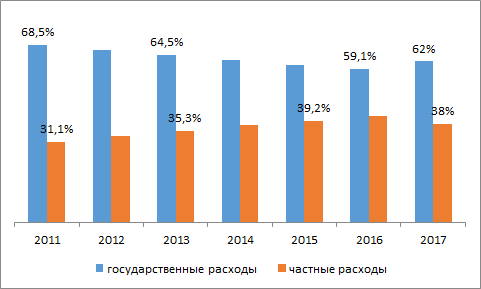 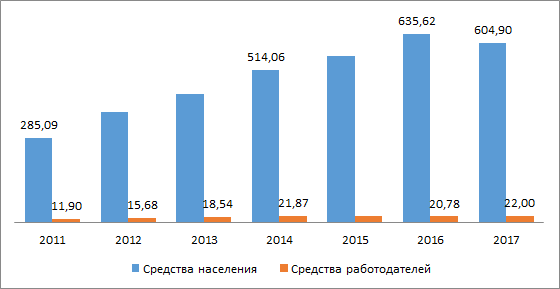 х 1,4 раза
х 1,9 раза
х 2,0 раза
х 9,1 раза
х 2,1 раза
За 7 лет (2011-2017 гг.)
номинальные расходы на здравоохранение возросли в 1,7 раза составив порядка 1,6 трлн.тенге 
1,7 трлн.тенге – это порядка 37% всех налоговых поступлений республиканского бюджета 2017 года
38% всех денег в системе здравоохранения приходят из негосударственных источников (частные расходы)
90% от всех частных расходов – это средства населения, которые возросли в 2 раза 
60% от всех средств населения – это средства, уходящие в розничный фармацевтический сектор
НО, стремительно возросло потребление стационарной (в 5,6 раза) и амбулаторной помощи (в 3,4 раза)
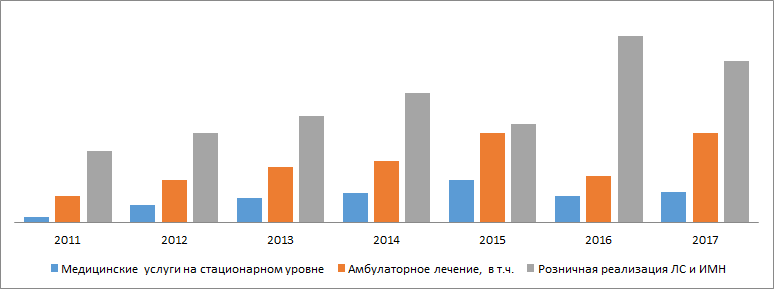 Социальный налог и расходы на социальную сферу1999-2016 гг.
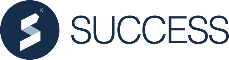 Поступления социального налога и расходы на отрасли 
социальной сферы, 1999-2016 гг.
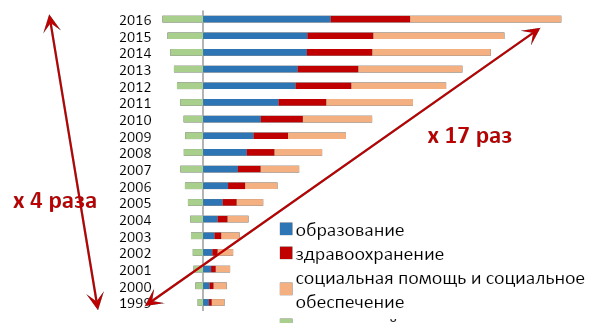 Поступления социального налога и расходы на отрасли социальной сферы, 2016 г., в млн.тенге
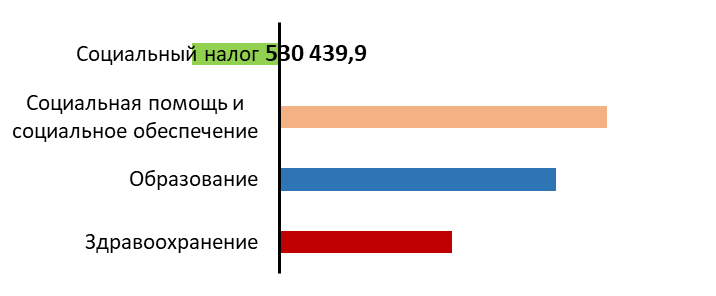 Социальный налог – введен законом от 24.12.1998 г., за 17 лет: 
ставка социального налога снизилась с 21% до 11%
размер поступлений социального налога в номинальном исчислении увеличился в 4 раза, составив в 2016 году 530 439,9 млн.тенге, при этом
совокупные расходы государственного бюджета на образование, здравоохранение и социальную помощь и социальное обеспечение увеличились в 17 раз, составив 4,68 трлн.тенге
Источник: Статистический бюллетень МФ РК, 1999-2016 гг., https://goo.gl/kdBjUV
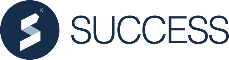 Добровольное медицинское страхование
Премии на ДМС
22,6 млрд. тенге 
(4%), в т.ч.
юр.лица – 96%
физ.лица – 4%
Частные расходы (39%)
Гос. расходы (61%)
Емкость рынка «добровольного медицинского страхования» составляет 22,6 млрд.тенге
Это всего лишь 4% от всех частных расходов на здравоохранение
Порядка 90% всех страховых полисов продается и медицинская помощь по ним предоставляется только в 3 трех регионах – гг. Алматы, Астана и Атырауская область
 96% страховых полисов приобретается работодателями
«Добровольное медицинское страхование» охватывает чуть более 400 тыс.человек
 «Добровольное медицинское страхование», как правило, не покрывает многие хронические (социально-значимые) заболевания